Introduction to Computational Thinking
Visualizing Complex Data
Explain the concept of “layers of abstraction.”
Create a map of a data structure with layers of abstraction.
Write algorithms that compute quantitative measures and visualizations for data with layers of abstraction.
1
(C) Dennis Kafura
Review
With a list  iterate through each element
for <item> in <list>:
<list> is a list of dictionaries
<item> becomes a dictionary property
With a dictionary  use a key to access a value
value = dictionary["key"]
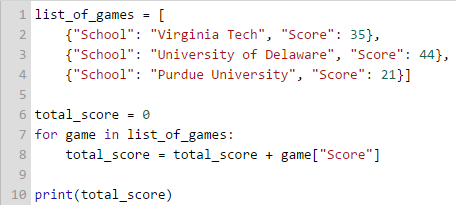 Slide 2
(C) Dennis Kafura
Layers of Abstraction
Many properties are often needed to make our abstractions of the real world accurate.
Sunny?
Dew Point
Precipitation
Temperature
Barometer
City Name
Humidity
Wind Direction
Day
State
Location
Visibility
Wind Speed
Weather
Month
Date
Heat Index
Raining?
Year
Slide 3
(C) Dennis Kafura
An Abstraction
Humans are not "wired" to handle many properties at one time (our short term memory allows about 7 +/- 1 things)
So we group together related properties to form named sub-abstractions
An entity is represented by few properties some of which are sub-abstractions
Each sub-abstraction is represented by a few properties some of which may be sub-abstractions
Each sub-abstraction is ….
Slide 4
(C) Dennis Kafura
Layers of Abstraction
Slide 5
(C) Dennis Kafura
Representing Layers
{“Place” : … , “Report” : … , “Date” : … }
{“City”: “Blacksburg”, “State”: ”VA”, “Zip”: 24061}
{“Temperature”: 76, “Humidity”: 55, “Wind”: 18}
Slide 6
(C) Dennis Kafura
Accessing a value
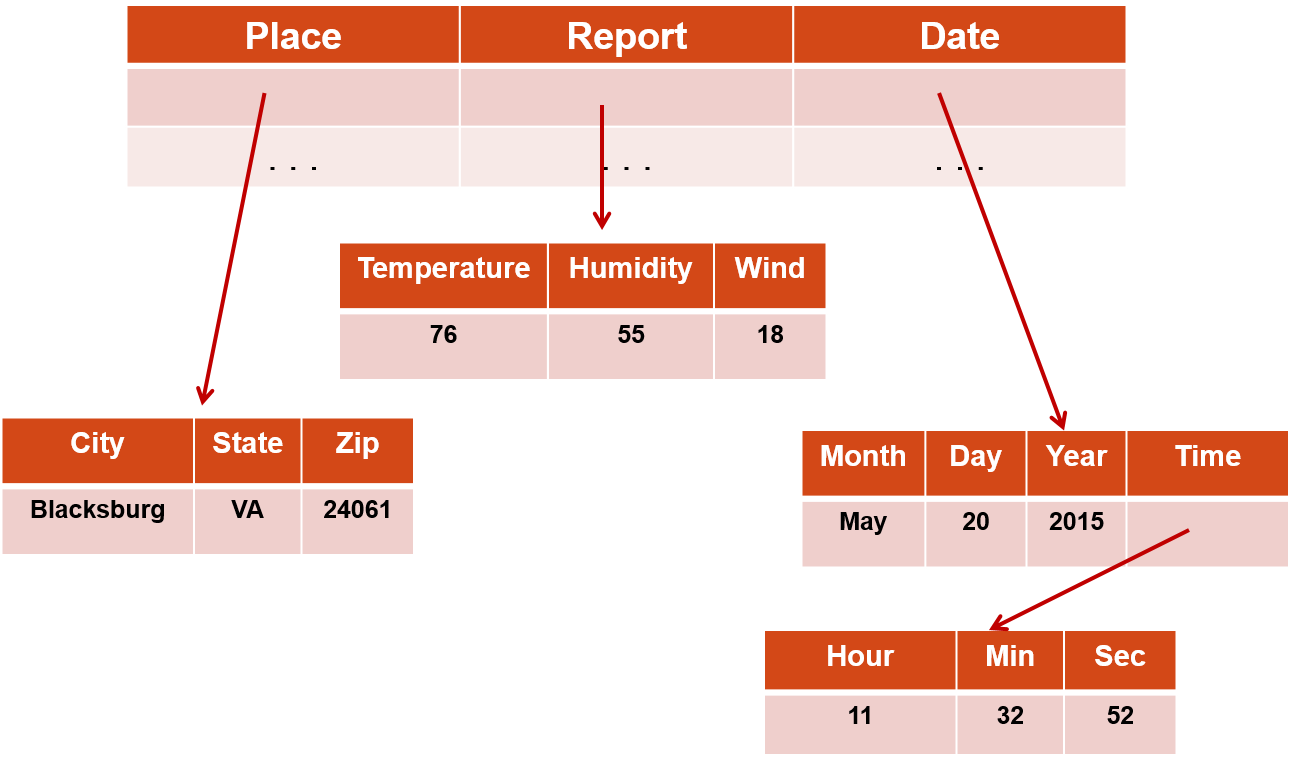 forecast =
where
To find the Zip code:
where = forecast["Place"]
zipcode = where["Zip"]
or just
zipcode = forecast["Place"]["Zip"]
To find the Hour:
when = forecast["Date"]["Time"]["Hour"]
Slide 7
(C) Dennis Kafura
Demonstration
Mapping the earthquakes data stream
Using Explore Structure button for a CORGIS data set
Slide 8
(C) Dennis Kafura
Mapping diagram: Tree
Slide 9
(C) Dennis Kafura
Mapping diagram: Outline
reports [{}]
‘id’ : string
‘impact’ {}
‘gap’ : float
‘magnitude’ : float
‘significance’ : int
‘location’ { } 
‘depth’ : float
…
‘latitude’: float
‘longitude’ : float
‘state’ : string
‘time’ : …
Slide 10
(C) Dennis Kafura
Mapping Diagrams
Now do Classwork Question 1
Today and for your project, you’ll be making your own diagram
Use any of the diagram types shown before, whichever makes the most sense to you.
Slide 11
(C) Dennis Kafura
Map to Code
Iterate with For loop
First Dictionary access with key
Starting point
Second Dictionary access with key
End goal
Slide 12
(C) Dennis Kafura
Map to Code
import earthquakes
list_of_earthquakes = earthquakes.get_earthquakes()

for earthquake in list_of_earthquakes:
    earthquake["impact"]["magnitude"]
Iterate with For Loop
Second dictionary access
First dictionary access
Slide 13
(C) Dennis Kafura
Summing magnitudes
import earthquakes
list_of_earthquakes = earthquakes.get_earthquakes()

sum = 0
for earthquake in list_of_earthquakes:
    sum = sum + earthquake["impact"]["magnitude"]

print(sum)
Slide 14
(C) Dennis Kafura
More classwork
Now do Classwork Question 2 and 3
Slide 15
(C) Dennis Kafura
Plotting
Import! We’ll talk more about this later.
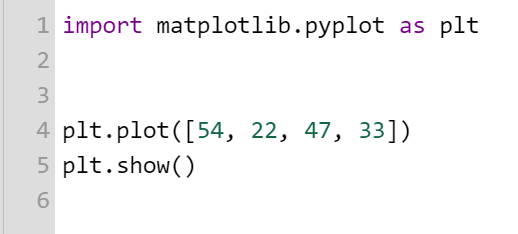 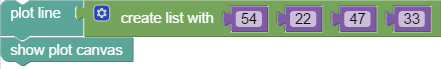 Slide 16
(C) Dennis Kafura
Functions in 3 easy steps
Step 1: functions have names
plt.show()
Step 2: functions may have parameters
plt.plot(data)
Step 3: functions may return a value
reports = weather.get_reports()
Notes
The user documentation tells you what a function does and what you need to use it
You do not need to know how a function is implemented to use it (and you often don’t care)
Reusing functions is a highly valued professional practice
Slide 17
(C) Dennis Kafura
Four simple visualizations
Bar charts are just a little trickier, don’t worry about them yet.
Slide 18
(C) Dennis Kafura
Line plot visualizations
Question: How does earthquake significance change over time?
import earthquakes
import matplotlib.pyplot as plt

# get all the reports of earthquakes
quakes = earthquakes.get_earthquakes()

# create an empty list
significance_list = []

for quake in quakes:
    # add the significance of the next earthquake to the list
    significance_list.append(quake["significance"])


plt.plot(significance_list)
plt.show()
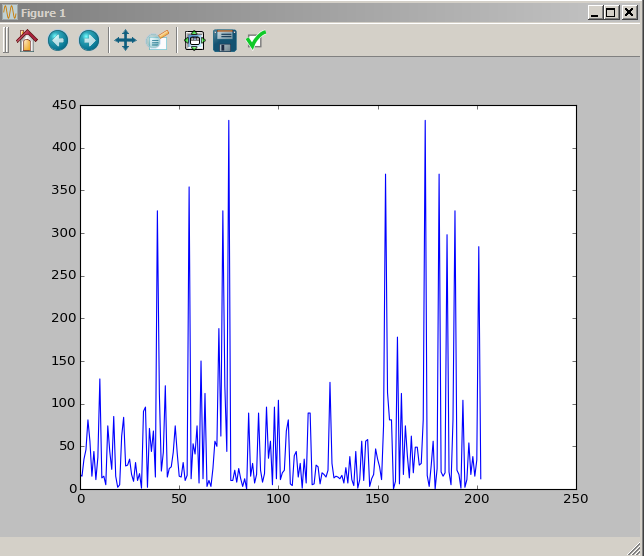 Slide 19
(C) Dennis Kafura
Titles and Labels
Be sure to title each visualization and label the two axes.
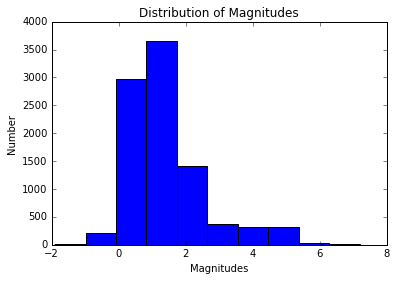 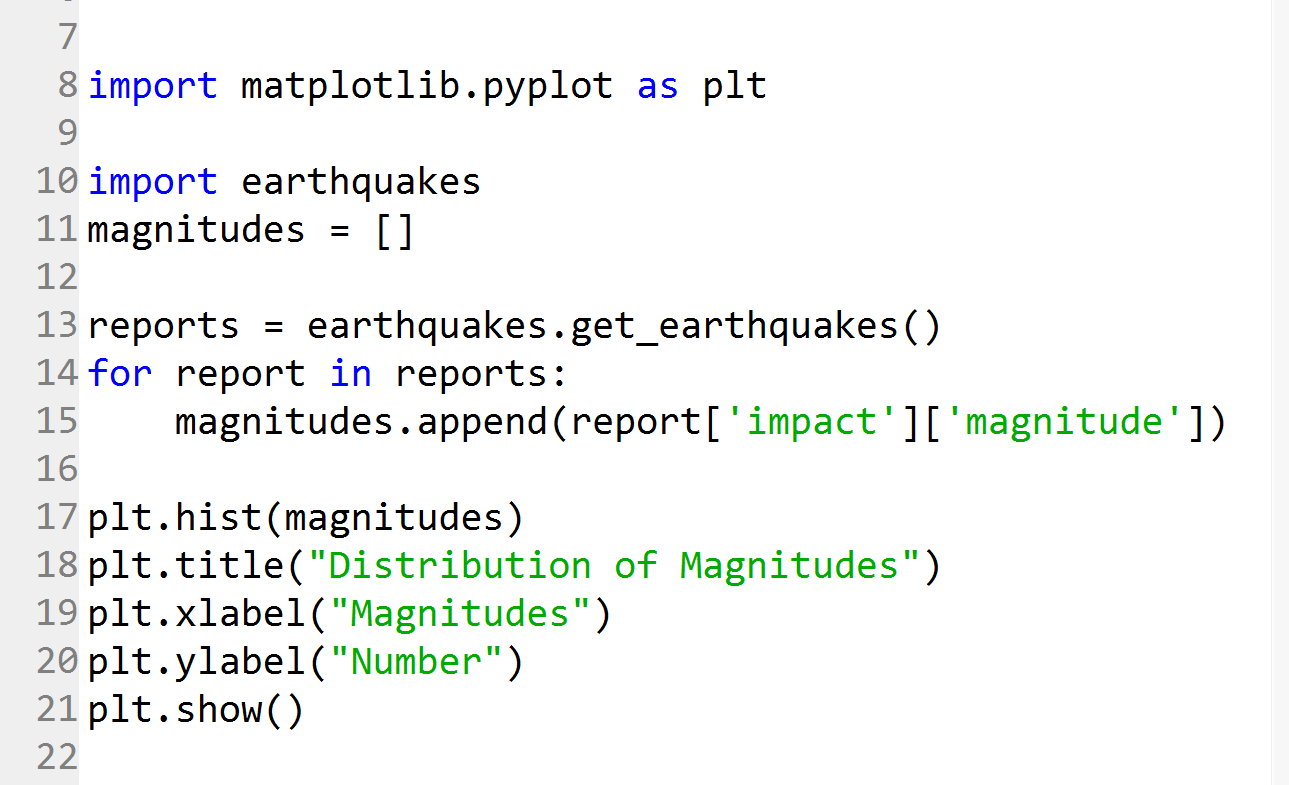 Slide 20
(C) Dennis Kafura
To do
Work on class assignments
Finish it all
Self-assess
Are you solid on the concepts?
Properties, Keys, Values
Lists of Dictionaries of Dictionaries
Creating Plots from Layered Data
Are you up to date on classwork and homework?
If not, catch up, come see us!
Slide 21
(C) Dennis Kafura